Useful, Usable & Desirable
Creating products that make a difference.
Andy Van Fleet - Partner
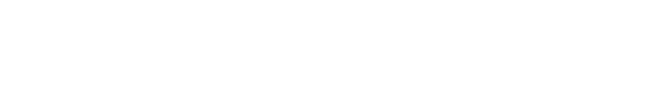 CREATE A MEANINGFUL EXPERIENCE
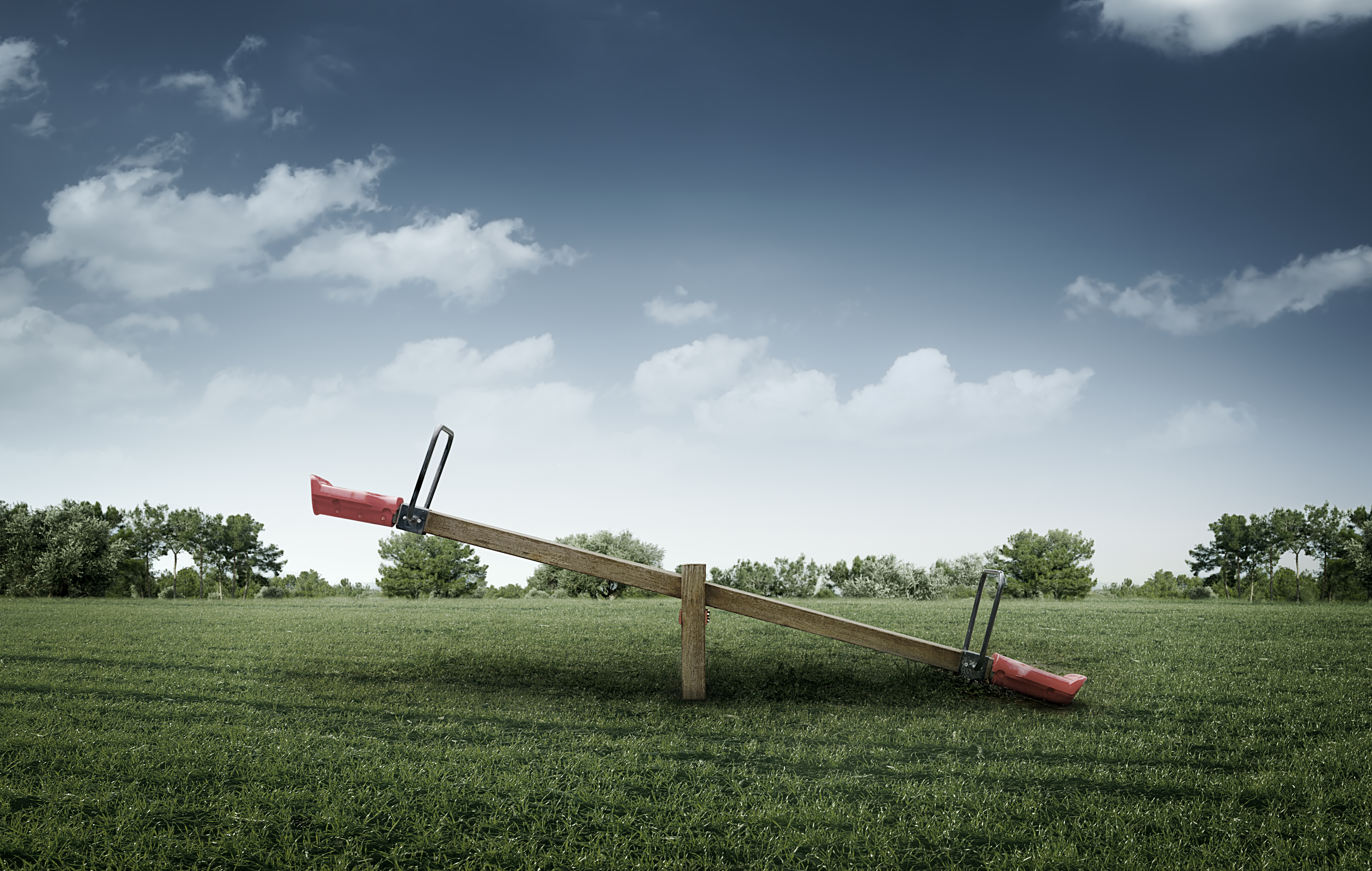 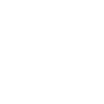 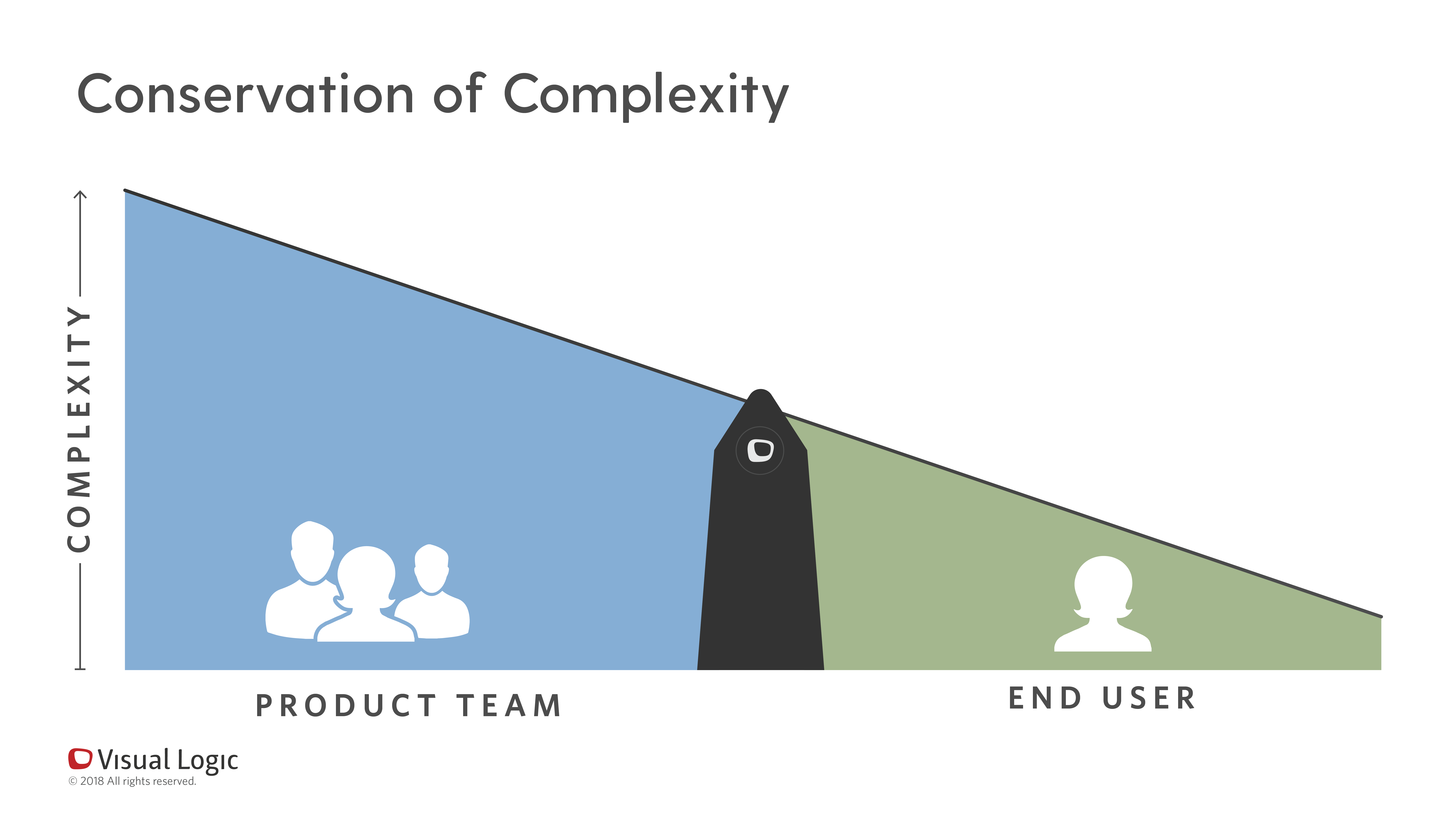 [Speaker Notes: The Law of Conservation of Complexity – states that every application has an inherent amount of irreducible complexity. This complexity cannot be wished away and has to be dealt with, either in product development or in user interaction. It’s a teeter totter of where this complexity falls.]
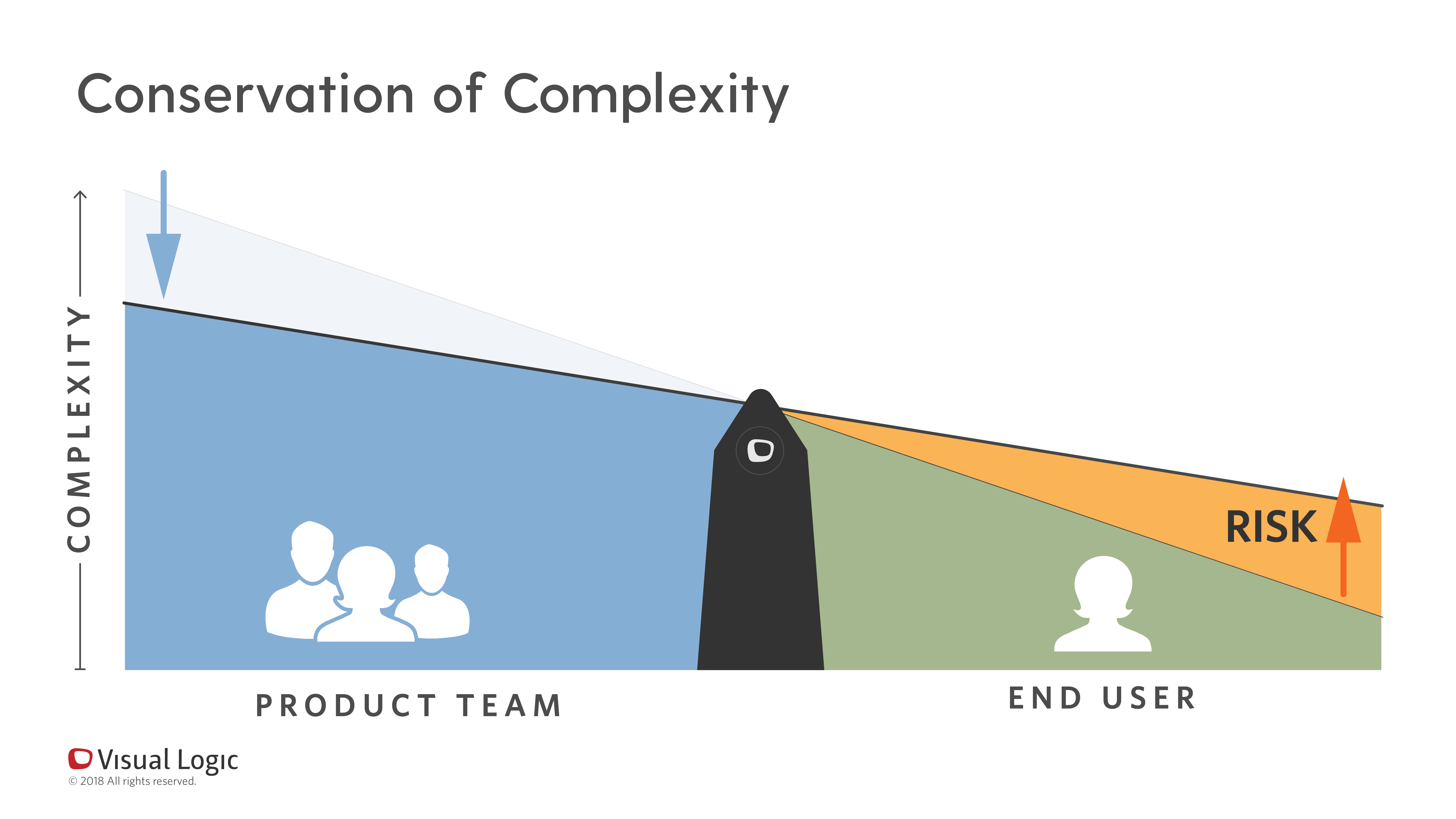 Business Constraints
[Speaker Notes: The Law of Conservation of Complexity – states that every application has an inherent amount of irreducible complexity. This complexity cannot be wished away and has to be dealt with, either in product development or in user interaction. It’s a teeter totter of where this complexity falls.]
Useful  /  Usable  /  Desirable
(needed)
(understandable)
(wanted)
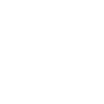 ”In the first 30 seconds of any new product experience, 
expect users to be lazy, vain and selfish.”

Scott Belsky – Angel Investor / Chief Product Officer, Adobe
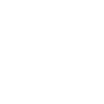 Useful
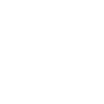 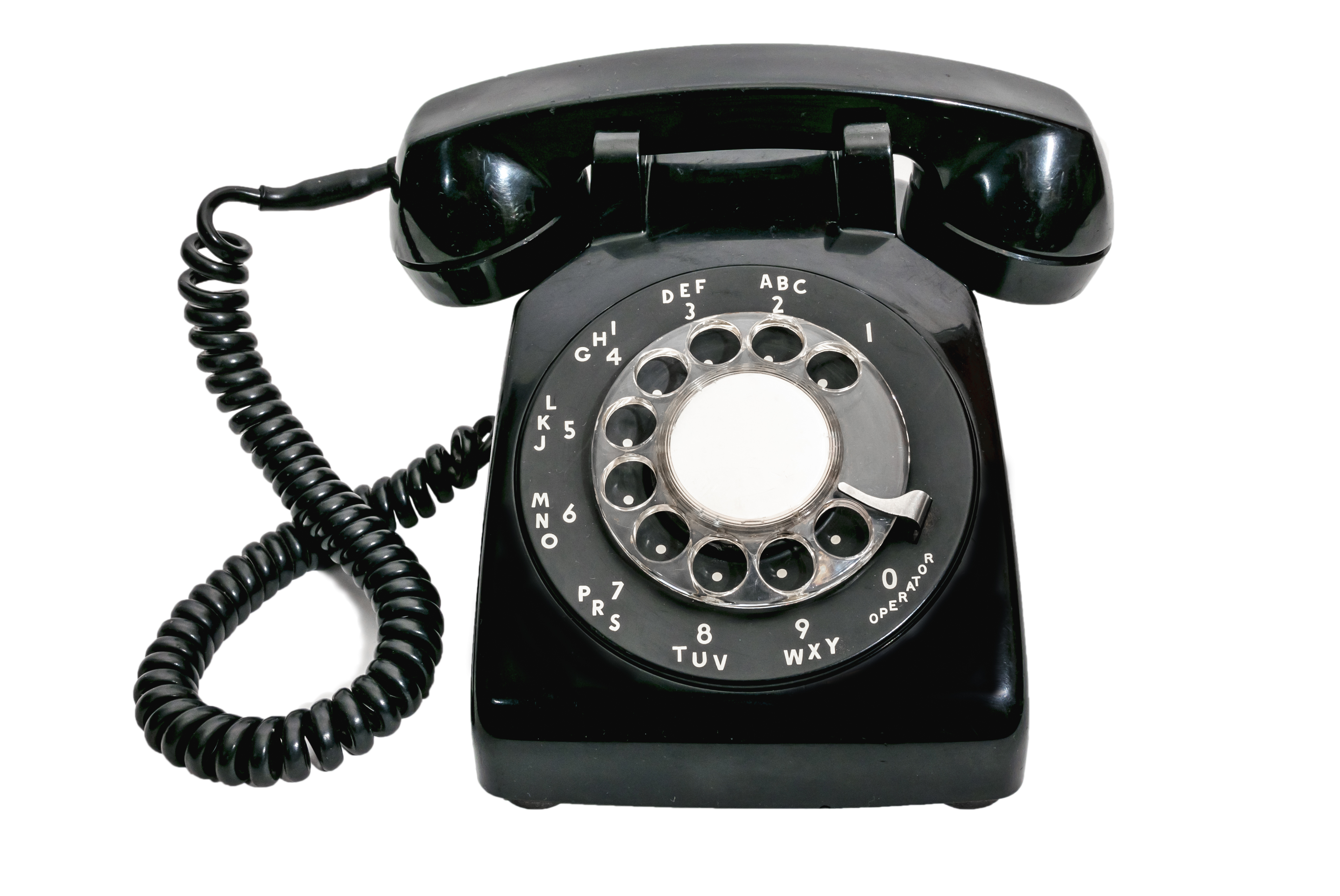 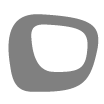 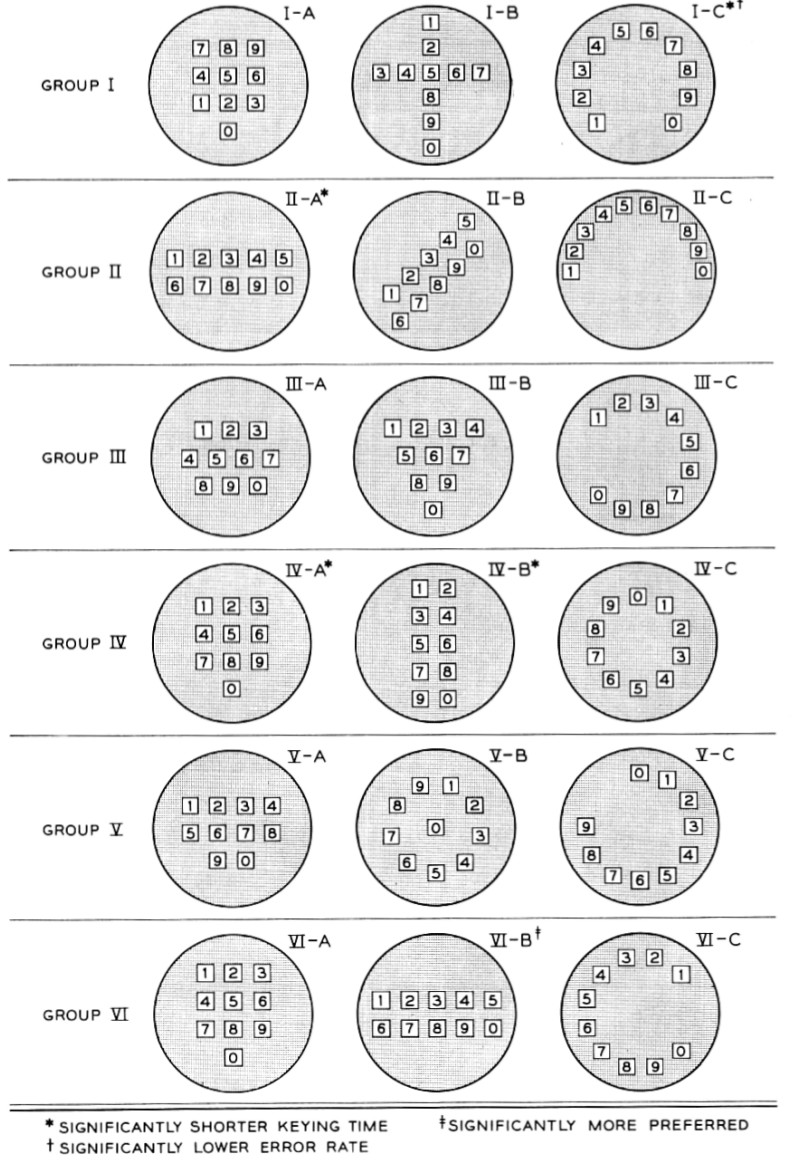 Bell Labs Study
18 Keypad Configurations
Keying Time (Useful)
Prevent Errors (Usable)
Preference (Desirable)
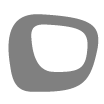 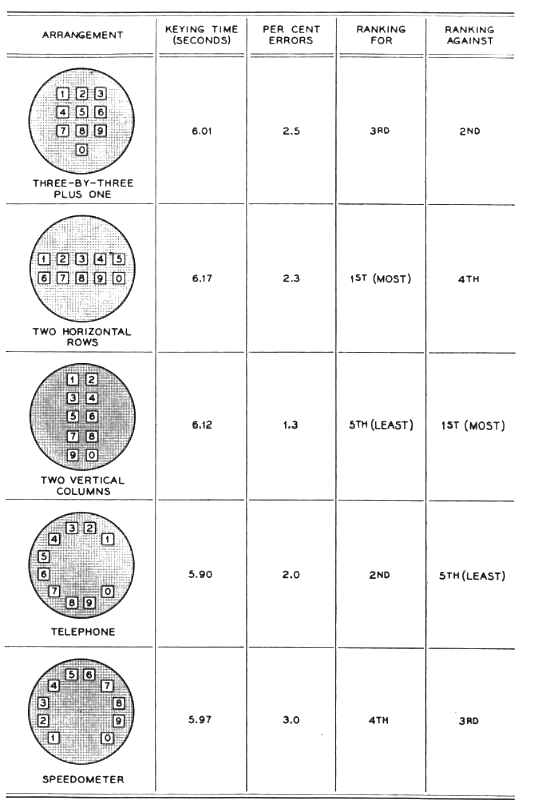 Bell Labs Study
Down-selected to 5 Keypads 
Keying Time (Useful)
“I need to call someone.”
Prevent Errors (Usable)
“I understand how to use the keypad.
Preference (Desirable)
“I want to use this keypad configuration.”
Most
Liked
Dis-
Liked
Least
Errors
Fastest
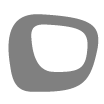 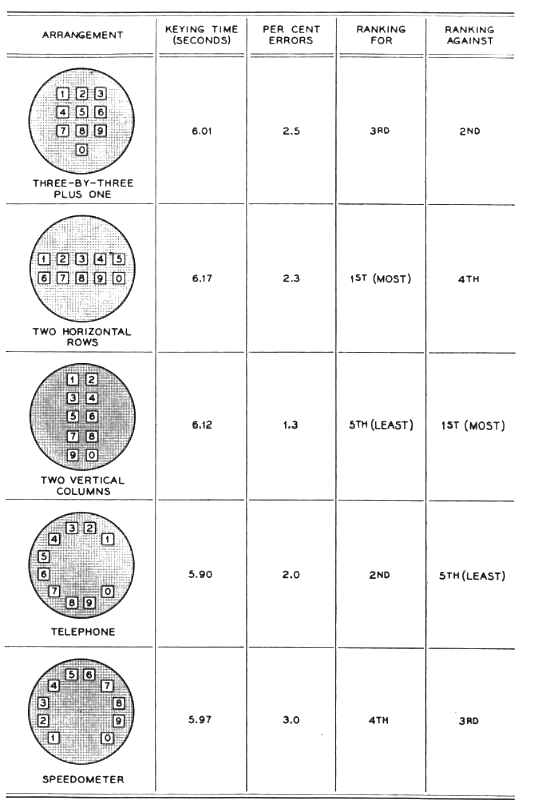 Bell Labs Study
Best options
Down Selection Process
Went from 5 options to 2
Disliked most
Too expensive 
to manufacture
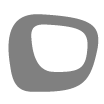 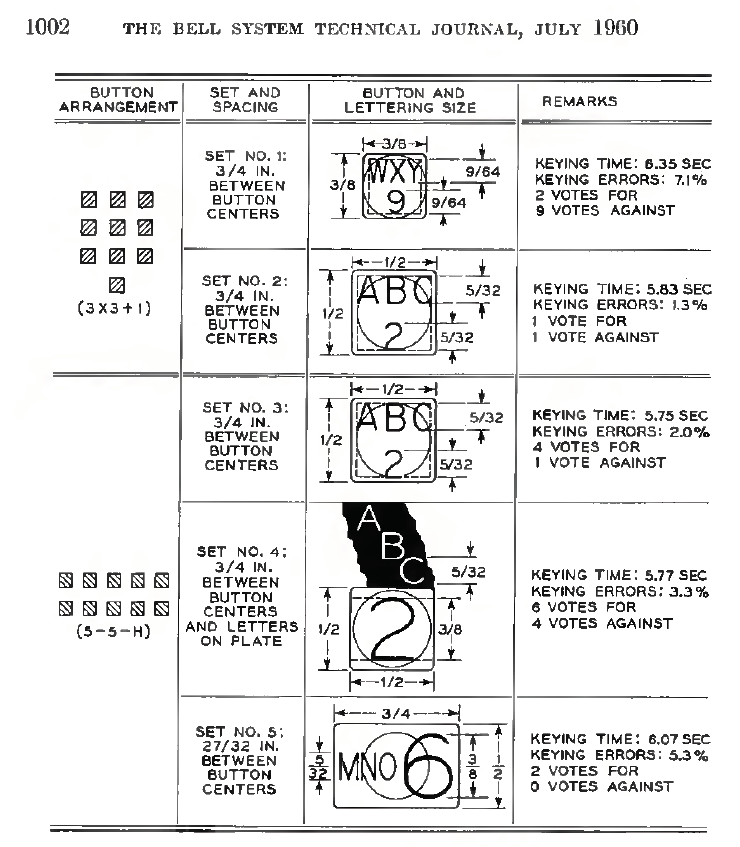 Bell Labs Study
Down Selected to 2 Preferred Keypads 
3x3+1
5-5-H: Two Horizontal Rows
Looked at all factors; 
User Input
Engineering Costs
Refactoring the button sizes 
And ultimately went the the 3x3+1
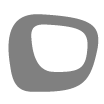 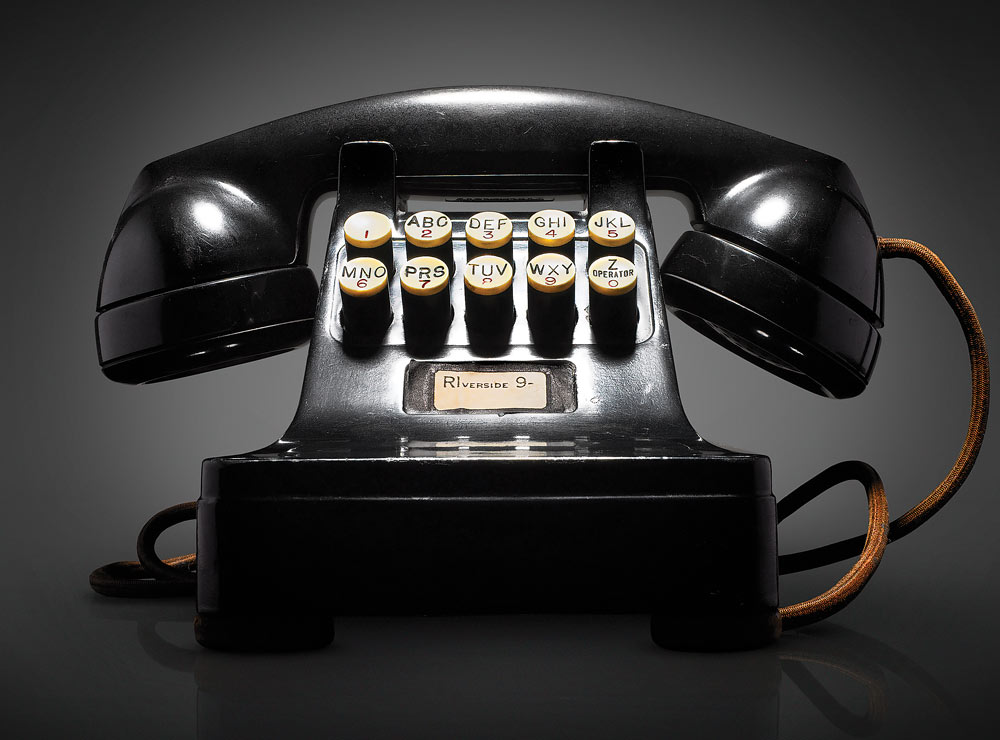 Favorite
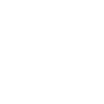 Fastest
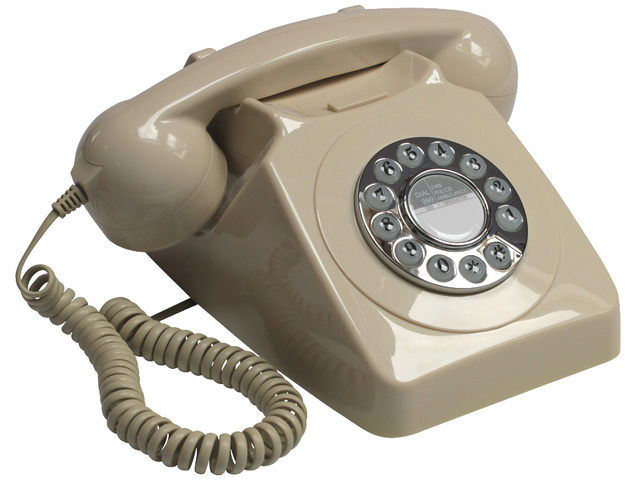 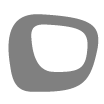 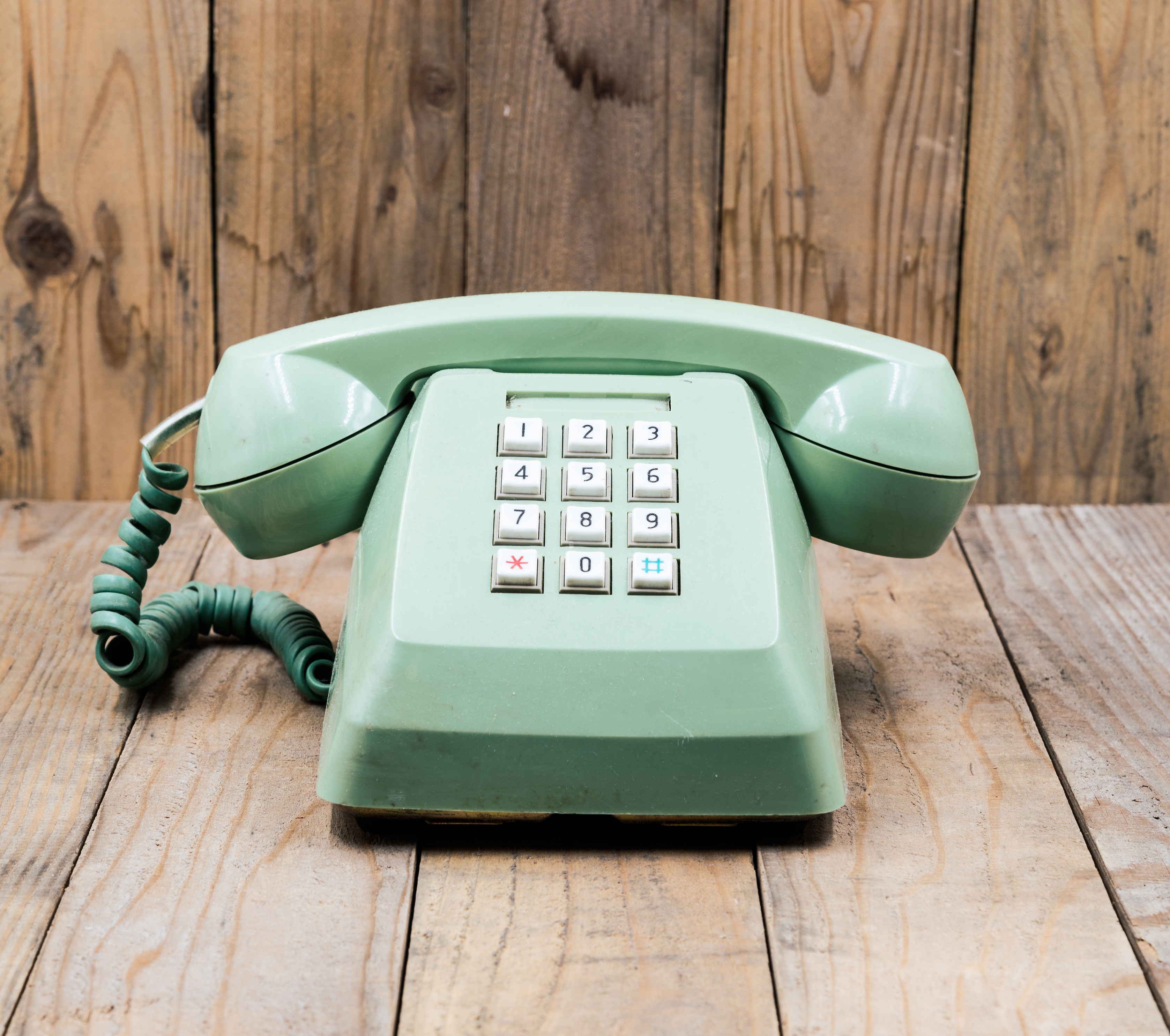 Final Decision
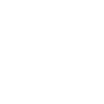 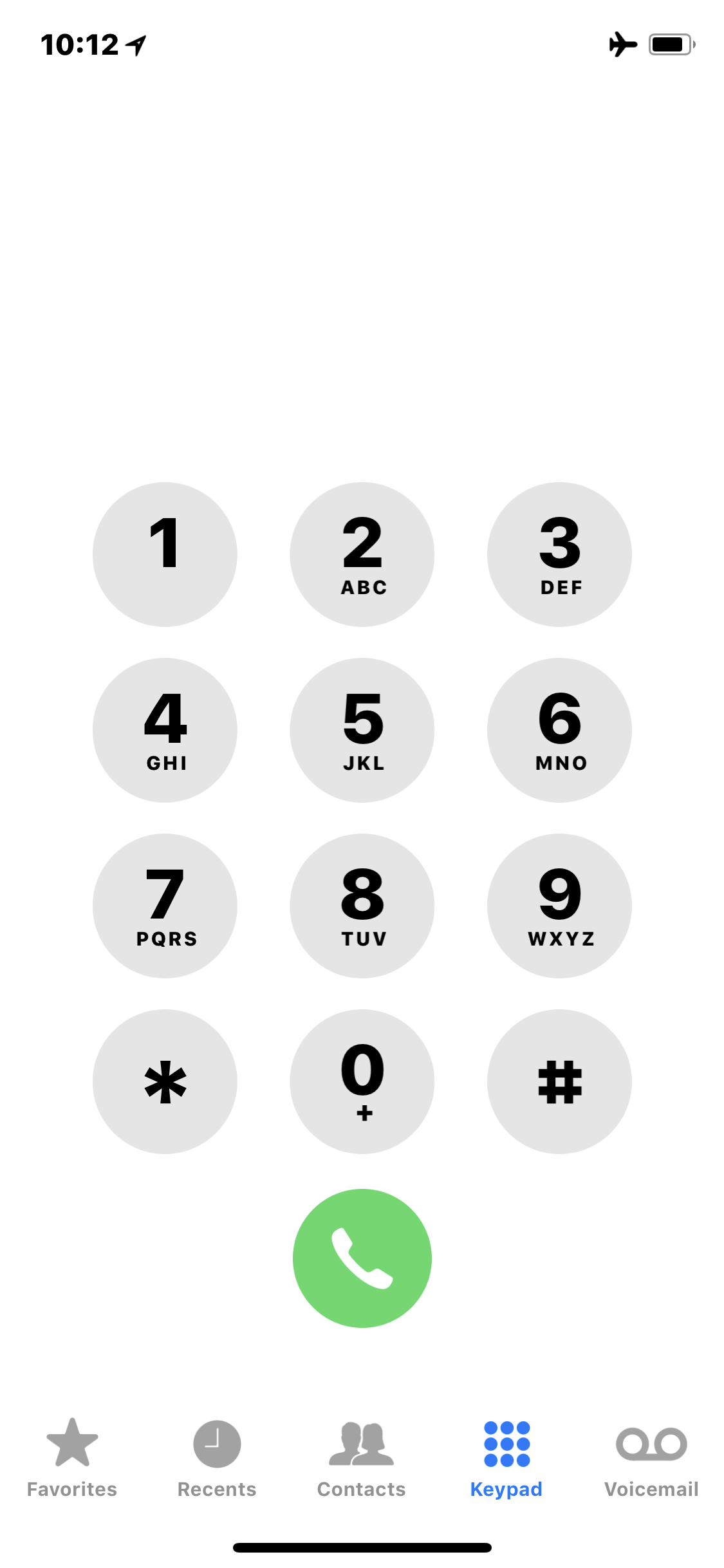 Today’s Touch Keypad is the Same as in 1960
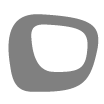 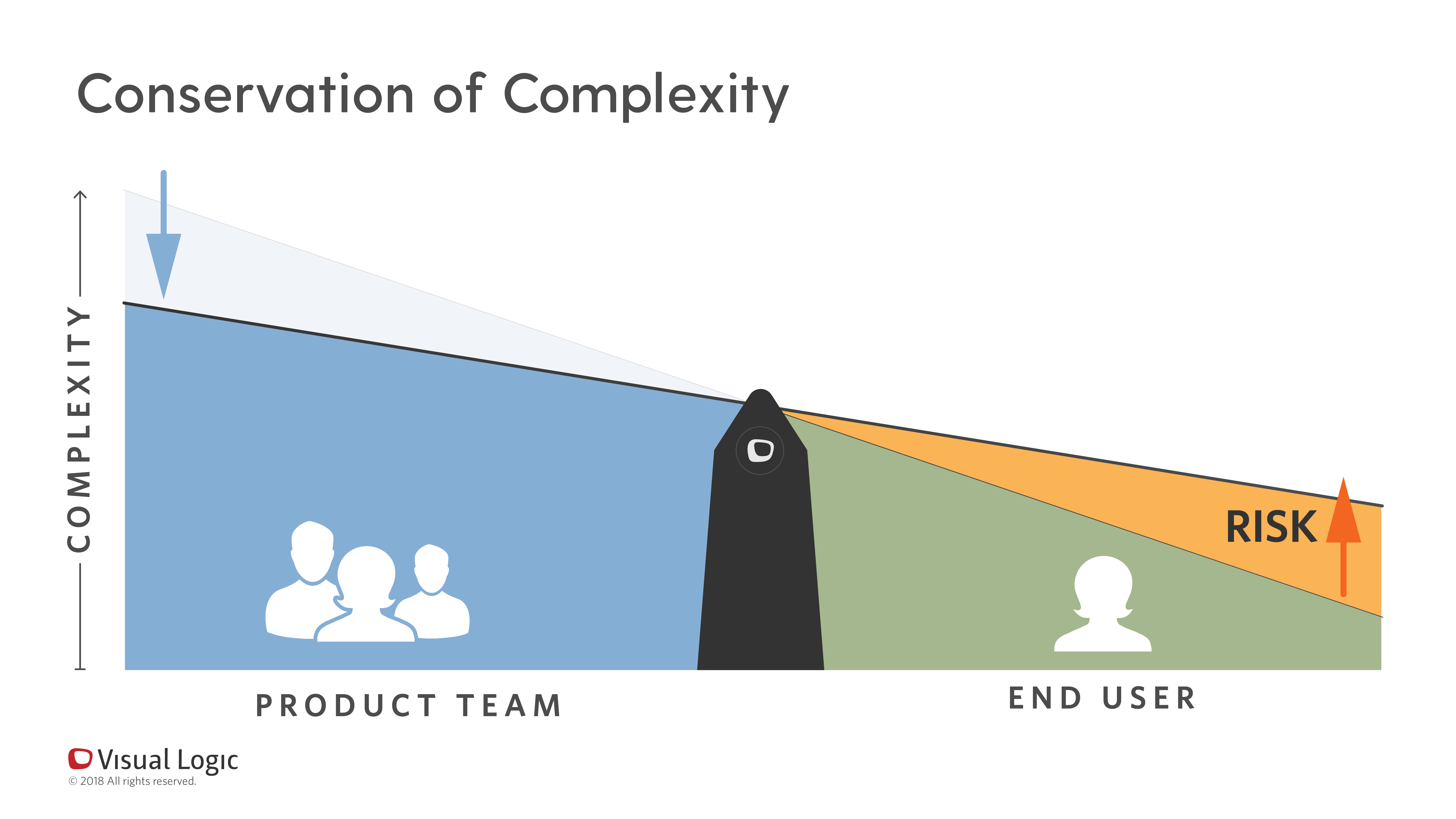 It’s a Balancing Act
Business Constraints
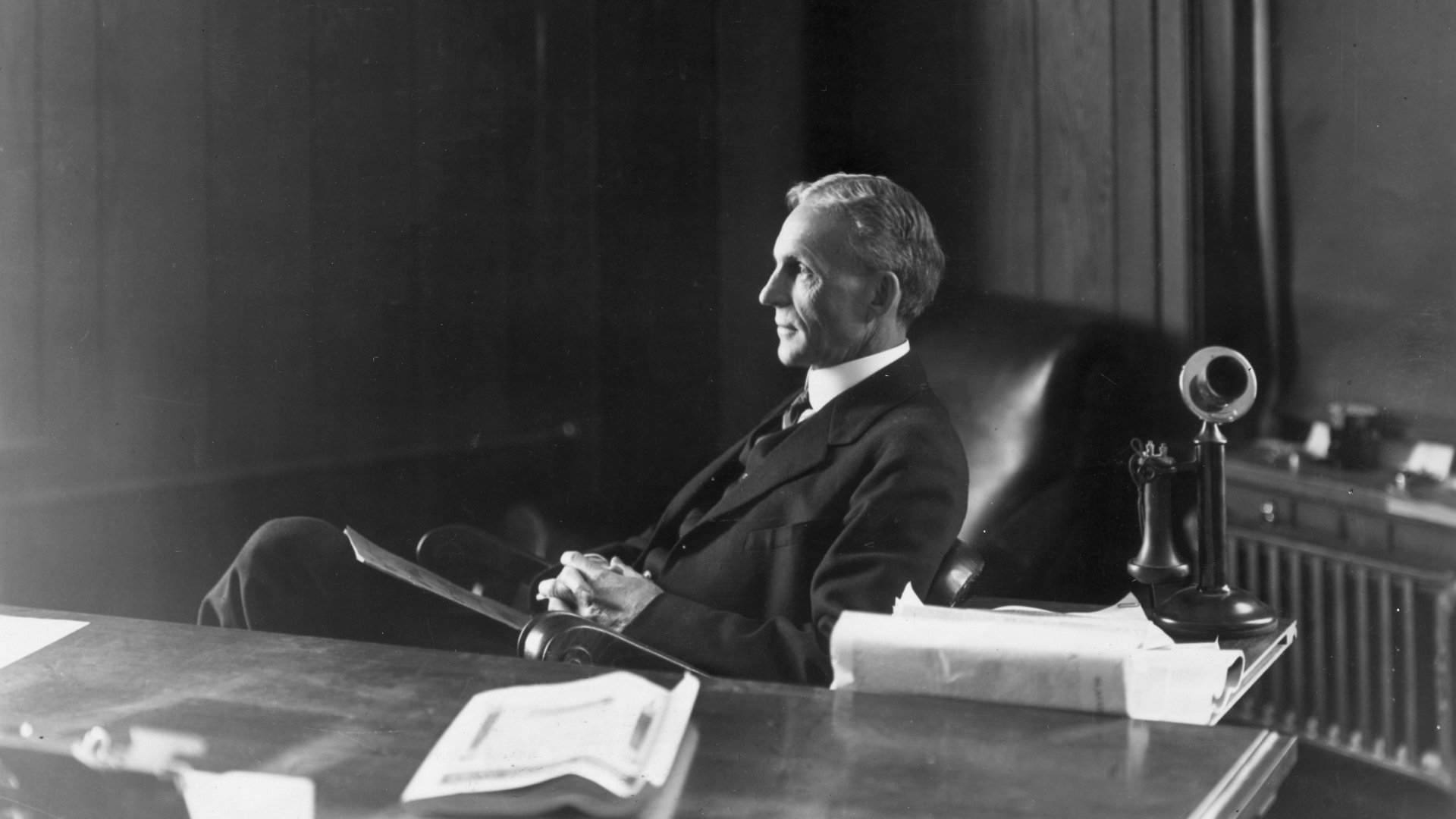 If I had asked people what they wanted, they would have said ‘faster horses.’
- Henry Ford
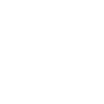 3 Take-Aways / Useful
Know how to listen to users, but be cautious of user bias. 

Engineering has to build it, so they should have a strong voice in the product development process.

It takes time and patience to coordinate the delicate balance between engineering, users, and the business. But done correctly, the solution should have longevity.
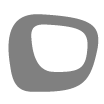 Usable
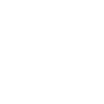 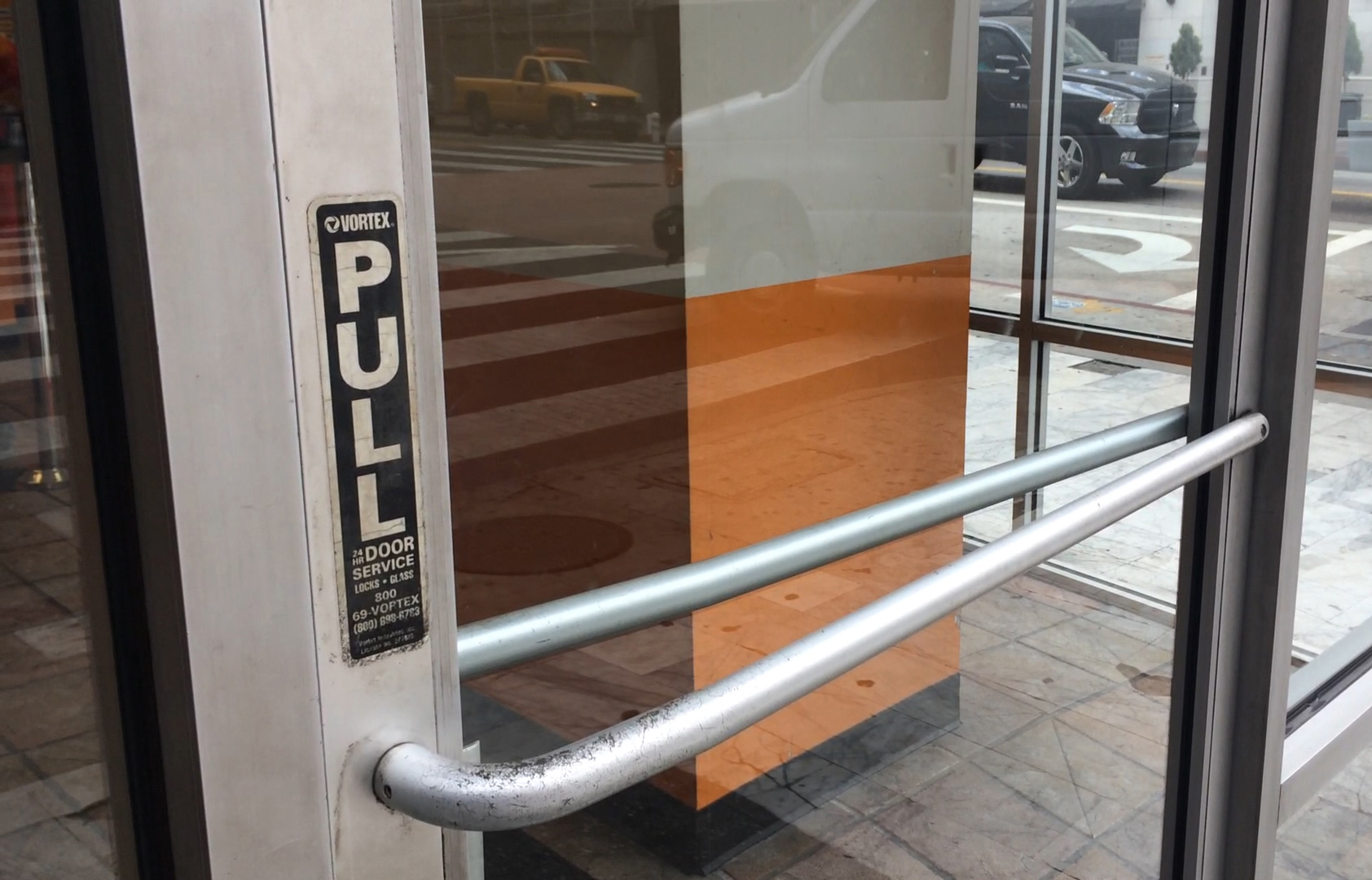 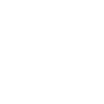 [Speaker Notes: If you have to explain, it’s not usable.]
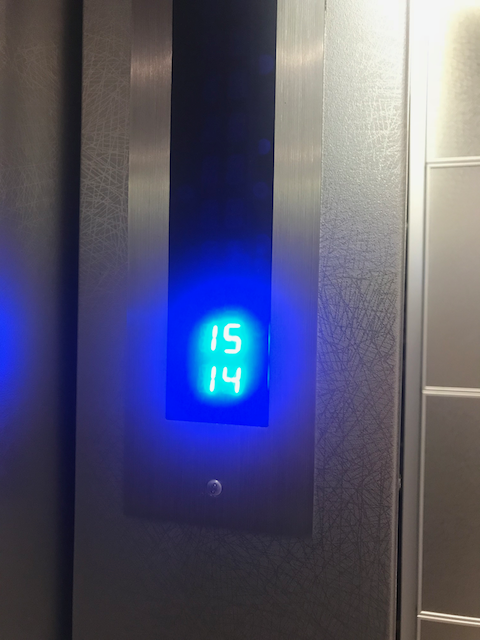 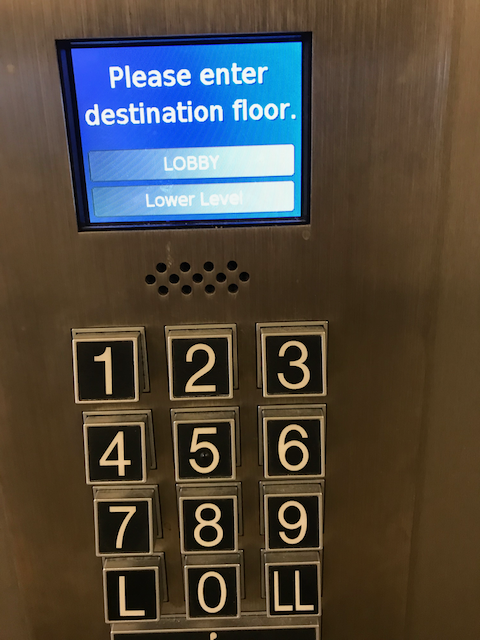 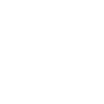 It’s worth noting that usability failures are often less catastrophic to a product than a failure to provide something useful.
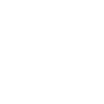 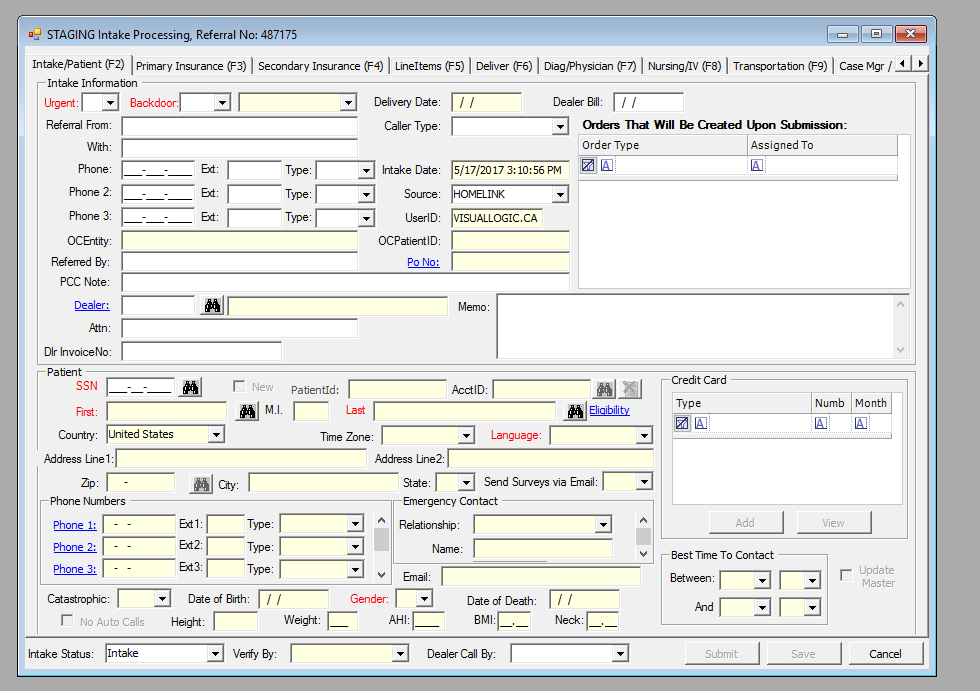 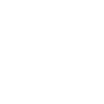 [Speaker Notes: It’s worth noting that usability failures are often less catastrophic to a product than a failure to provide something useful.]
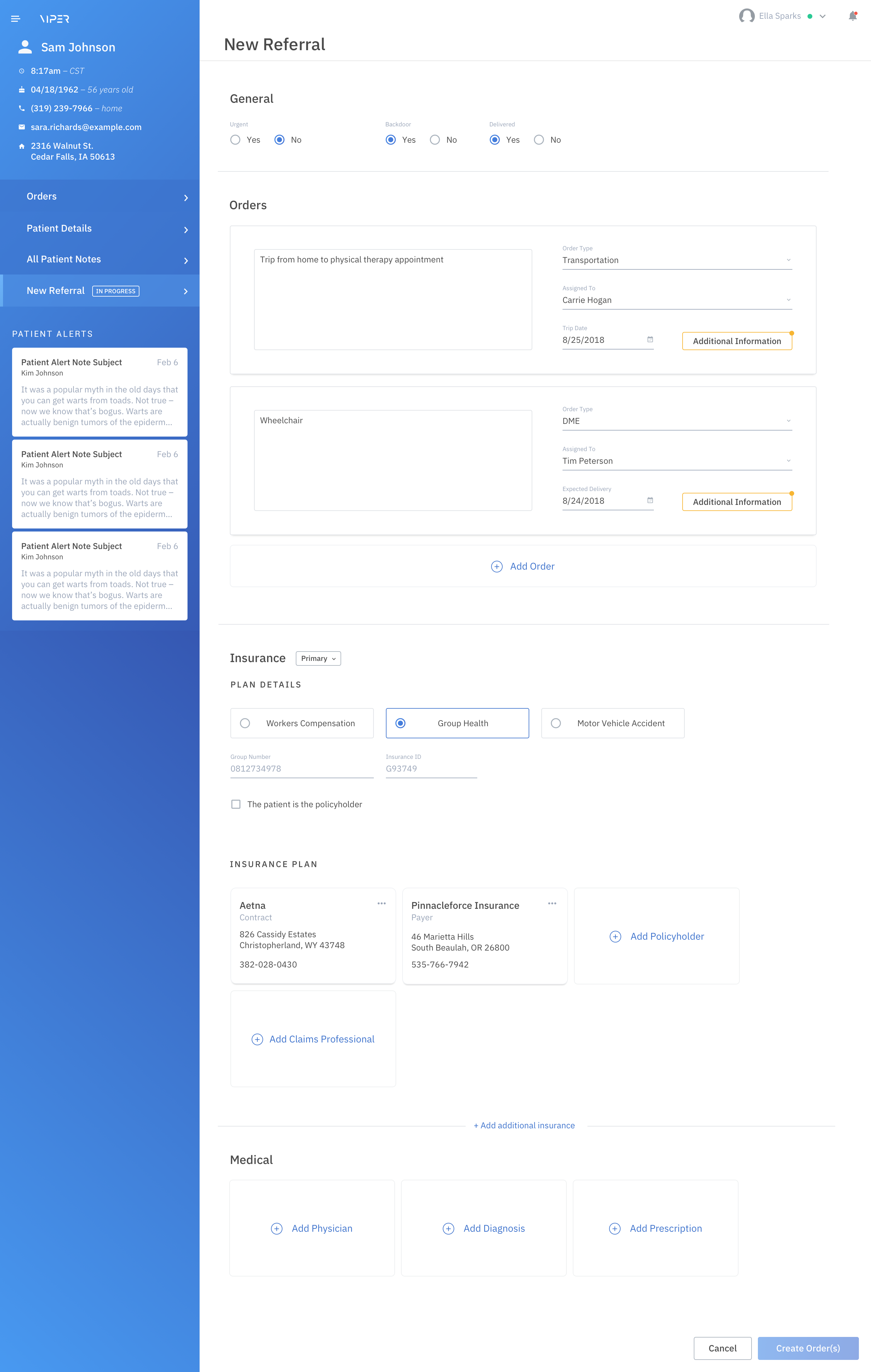 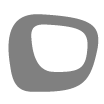 [Speaker Notes: It’s worth noting that usability failures are often less catastrophic to a product than a failure to provide something useful.]
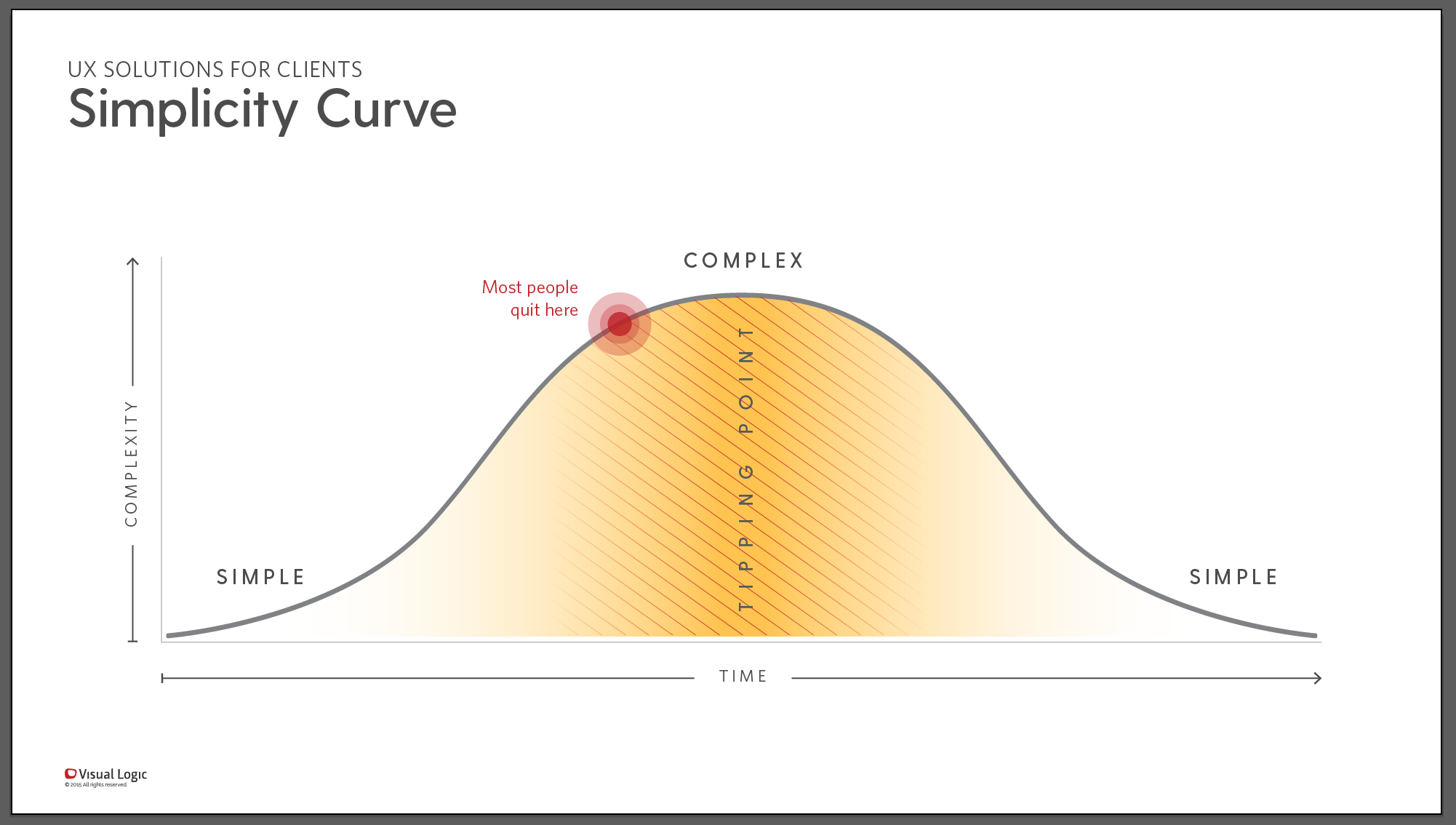 Getting to Simple is Hard.
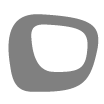 [Speaker Notes: The length of time isn’t always generous either.]
5 Core Usability Tenants
Learnability

Efficiency 

Memorability 

Errors

Satisfaction
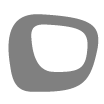 3 Take-Aways / Usable
From a user’s perspective, the product should be designed so that the features and the intended use are obvious.

Usability failures are often less catastrophic to a product than a failure to provide something useful. 

5 core usability tenants can help determine the usability of a product, and where improvements should be made.
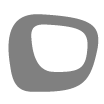 Desirable
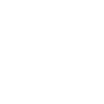 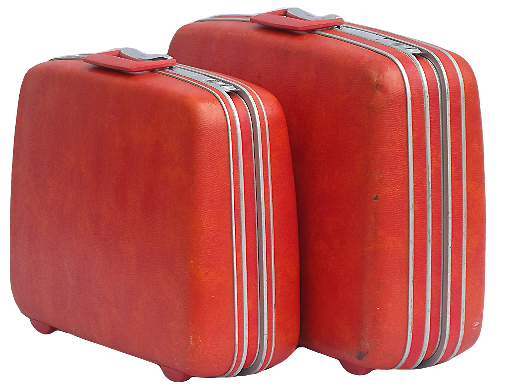 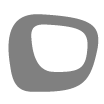 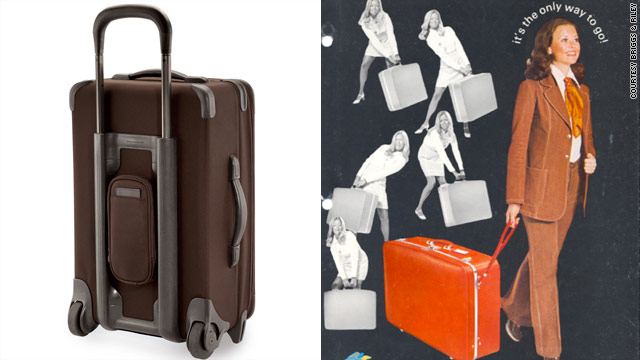 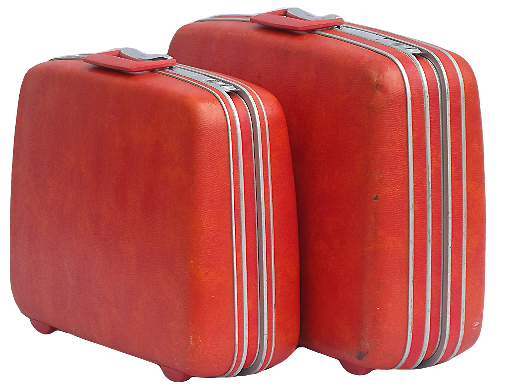 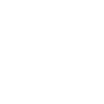 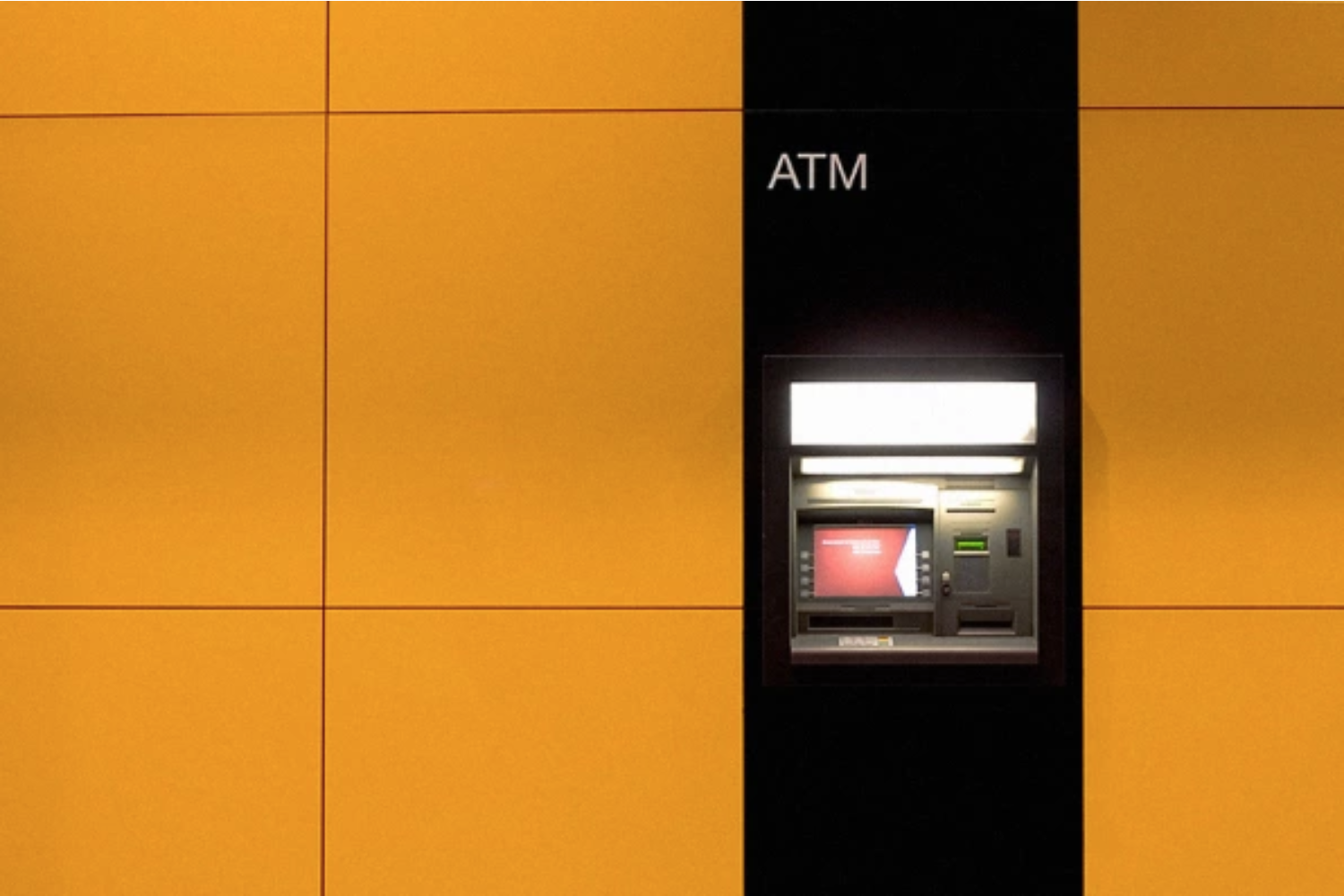 Users perceive more pleasing products as more usable. Researchers tested two ATMs that functioned identically. Testers cited the attractive ATM as actually working better, meaning a delightful design can, in a way, improve usability.
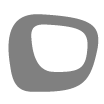 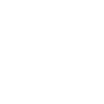 [Speaker Notes: Don Norman explains that when users are enjoying themselves, they’re more relaxed, and when the brain is relaxed, it functions better overall. This means learning new concepts, recalling past data, even motor skills occur more fluidly.]
Don Norman explains that when users are enjoying themselves, they’re more relaxed, and when the brain is relaxed, it functions better overall. 

This means learning new concepts, recalling past data, even motor skills occur more fluidly.
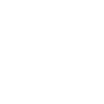 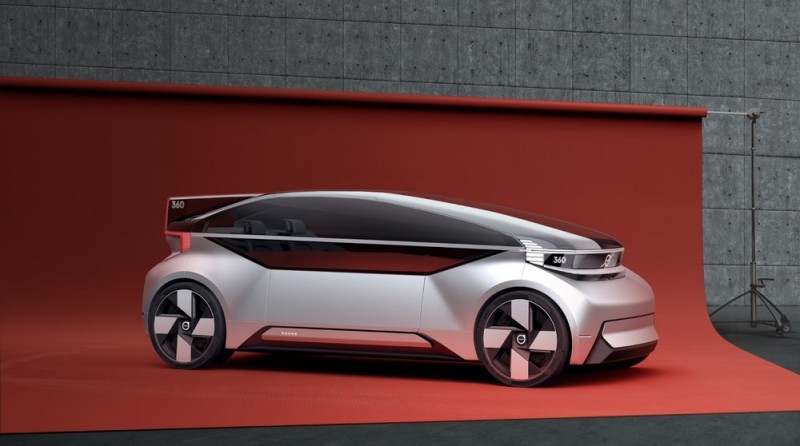 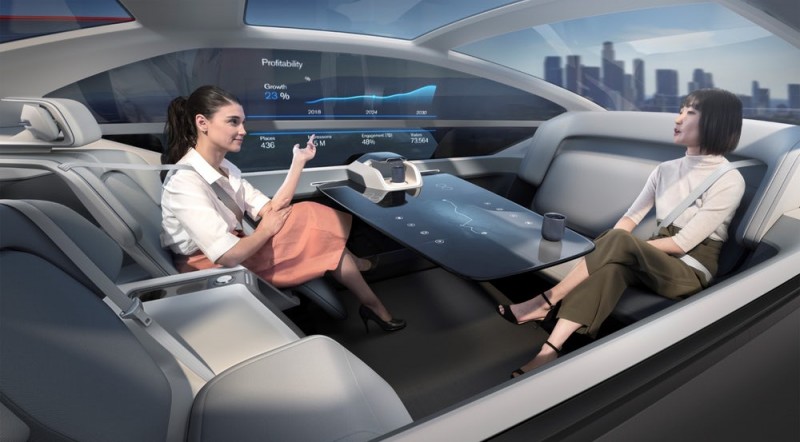 Volvo 360c 
Autonomous Concept
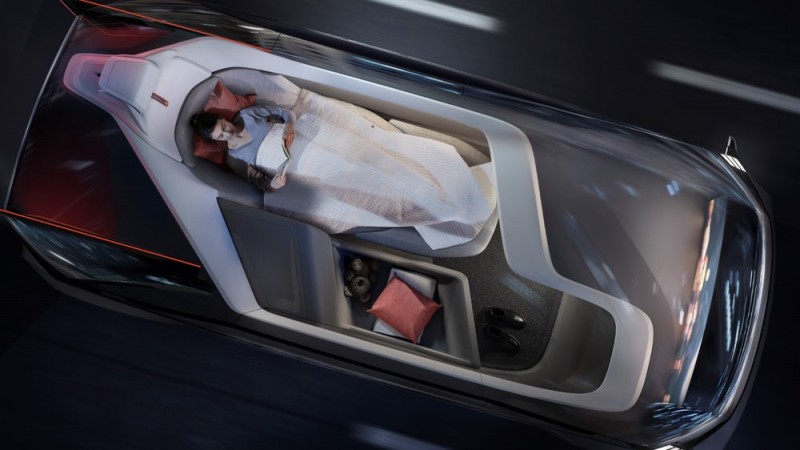 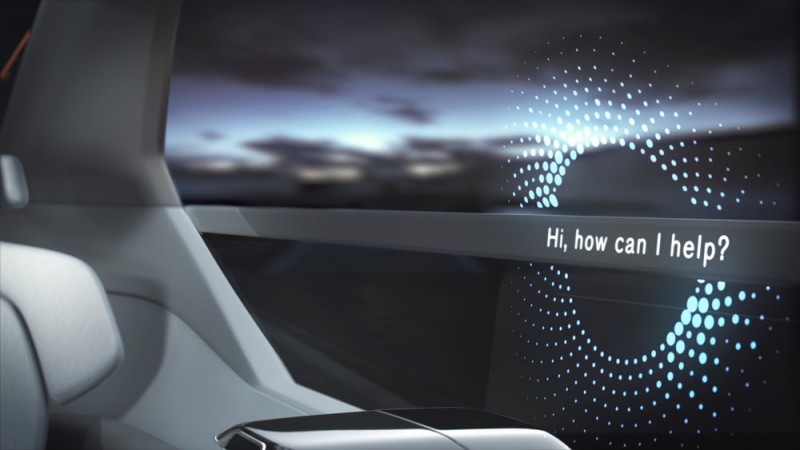 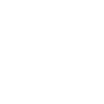 Autonomous Vehicle Desirable Outcomes
Cars will last longer – Estimated 5x longer due to less moving parts.

Drive down costs – Level 5 automation / shared mobility will drastically reduce costs.

Time – 14% of people’s daily attention is currently spent on driving.

Environmental – Autonomous, shared mobility will reduce asphalt parking lots by 30%.

Safety – 40,000 reported traffic-related deaths in 2016.
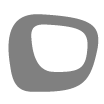 3 Take-Aways / Desirable
Making a desirable product is not necessarily making it “look pretty”. But elegantly designed products increase users’ desire to use it.

When a product is desirable, it feels intuitive and effortless. Desirability is like “passive magic”, which keeps users coming back.

Users perceive pleasing products as more usable.
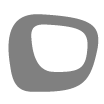 Applications
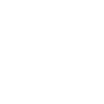 [Speaker Notes: Putting these]
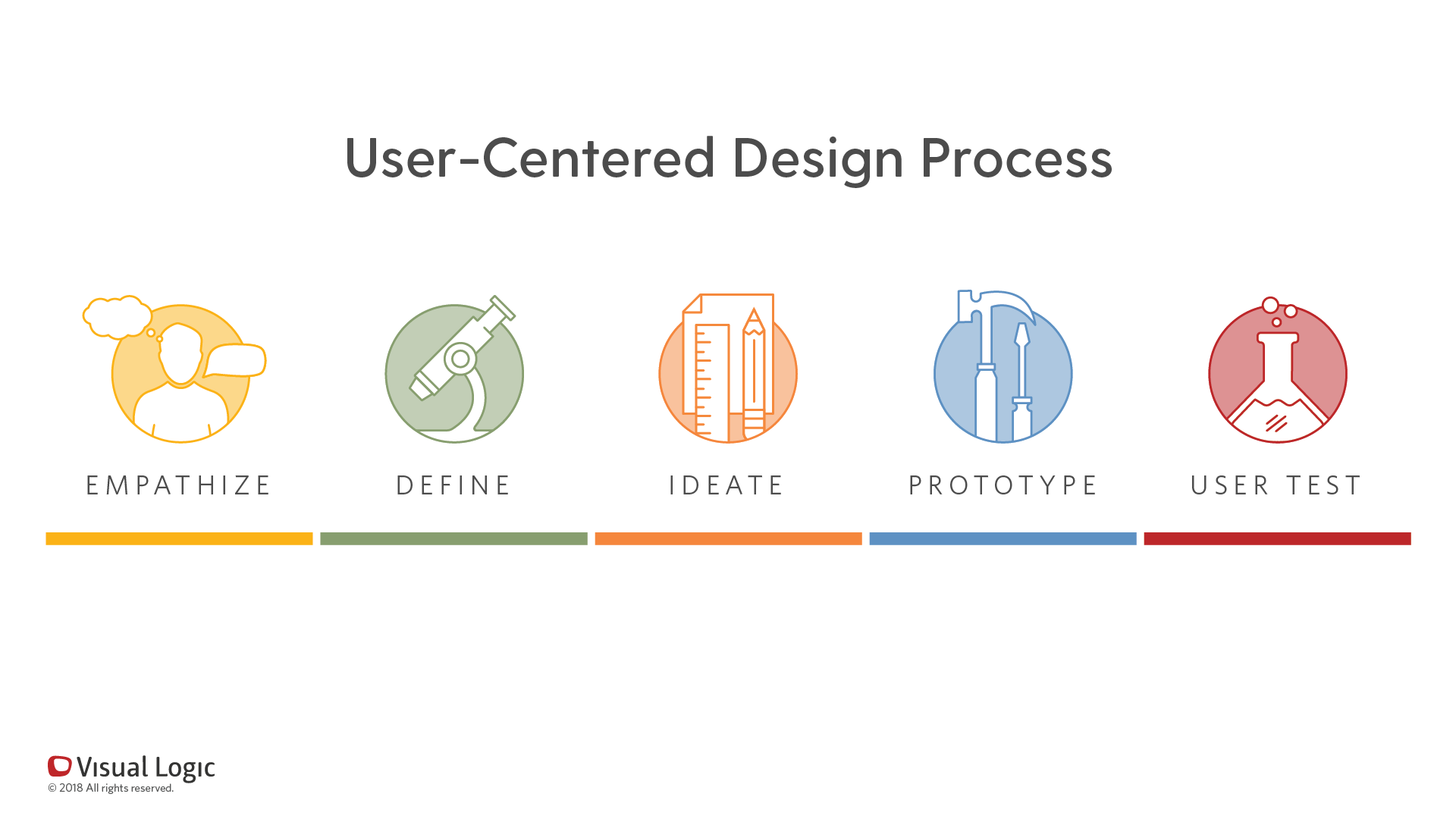 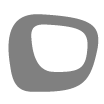 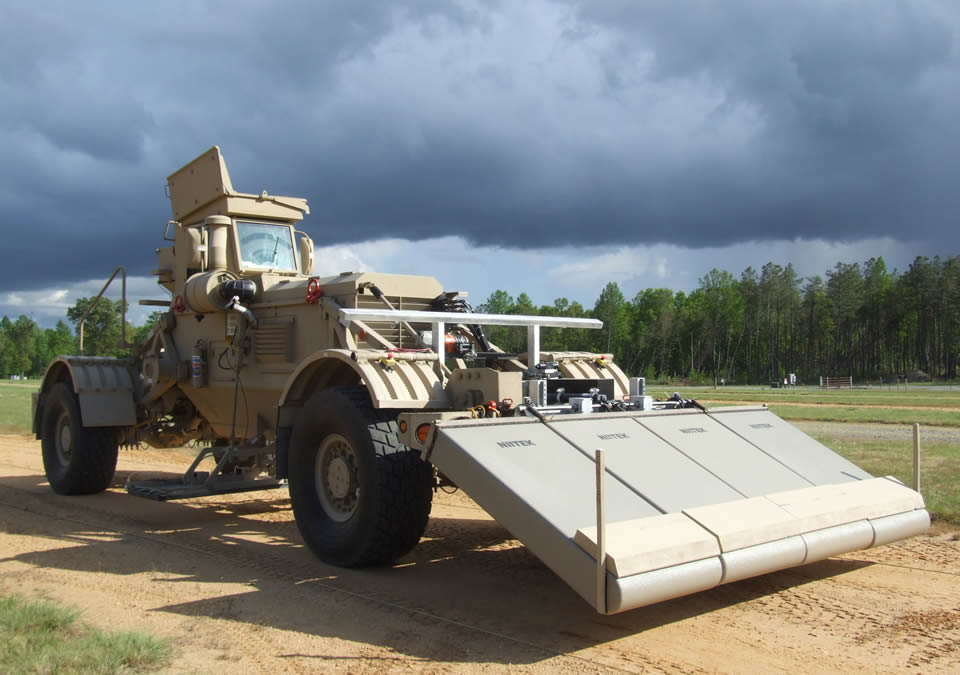 NIITEK HMDS
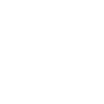 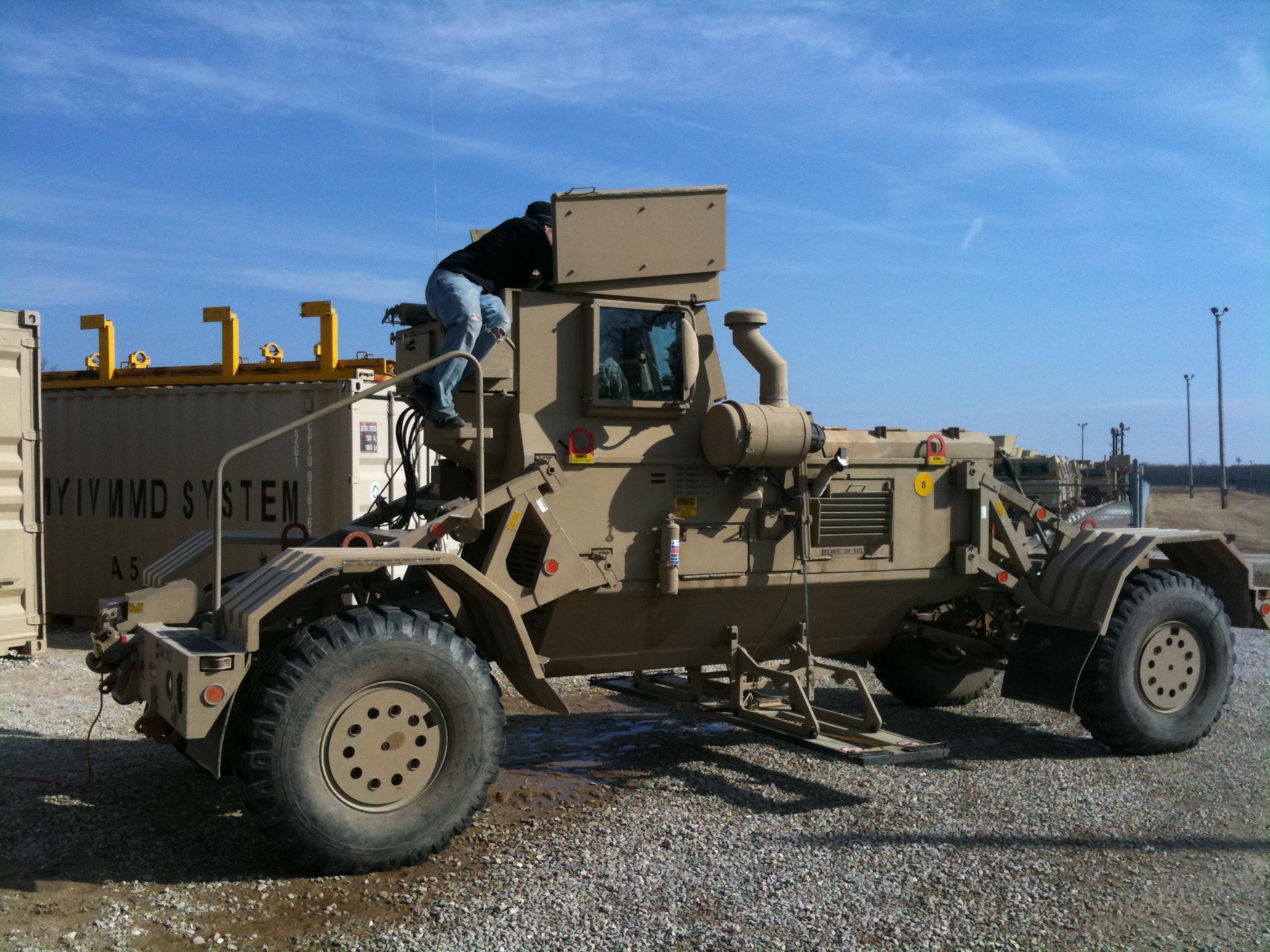 Empathize
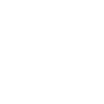 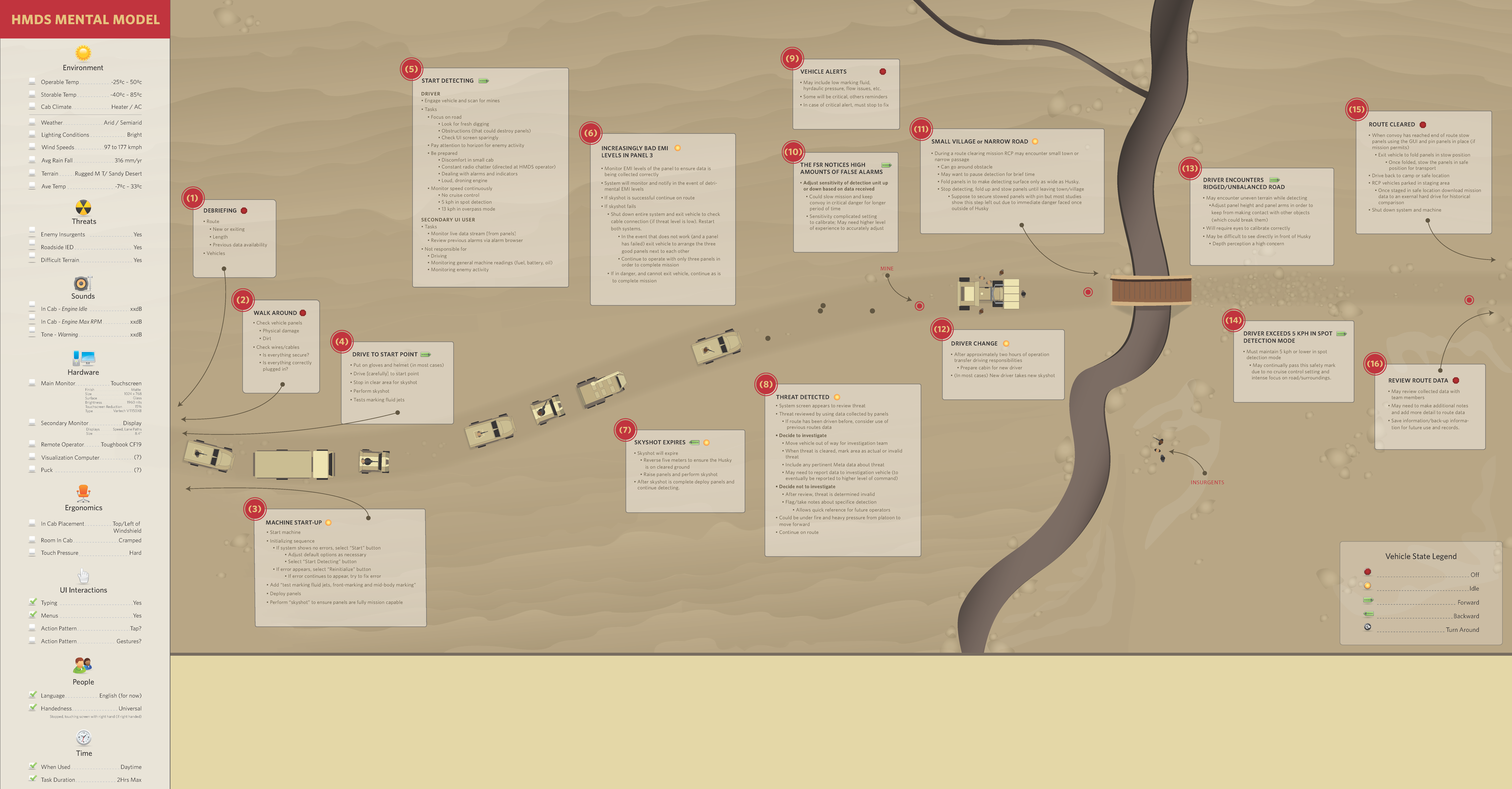 Define
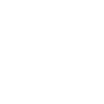 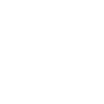 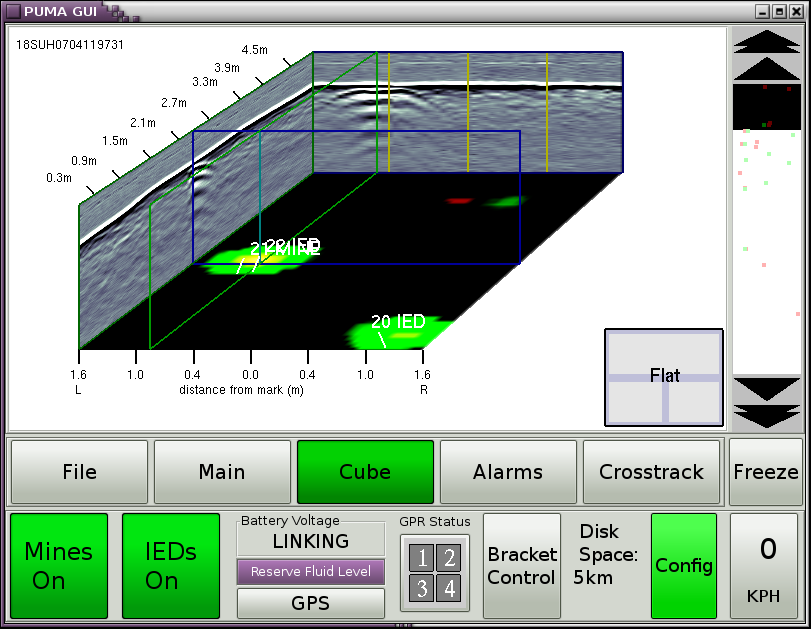 Define
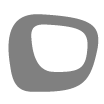 [Speaker Notes: Mismatch between system / user goals
Too many buttons
Sunlight washout
Confusing hierarchy
Lack of critical info at the point of need]
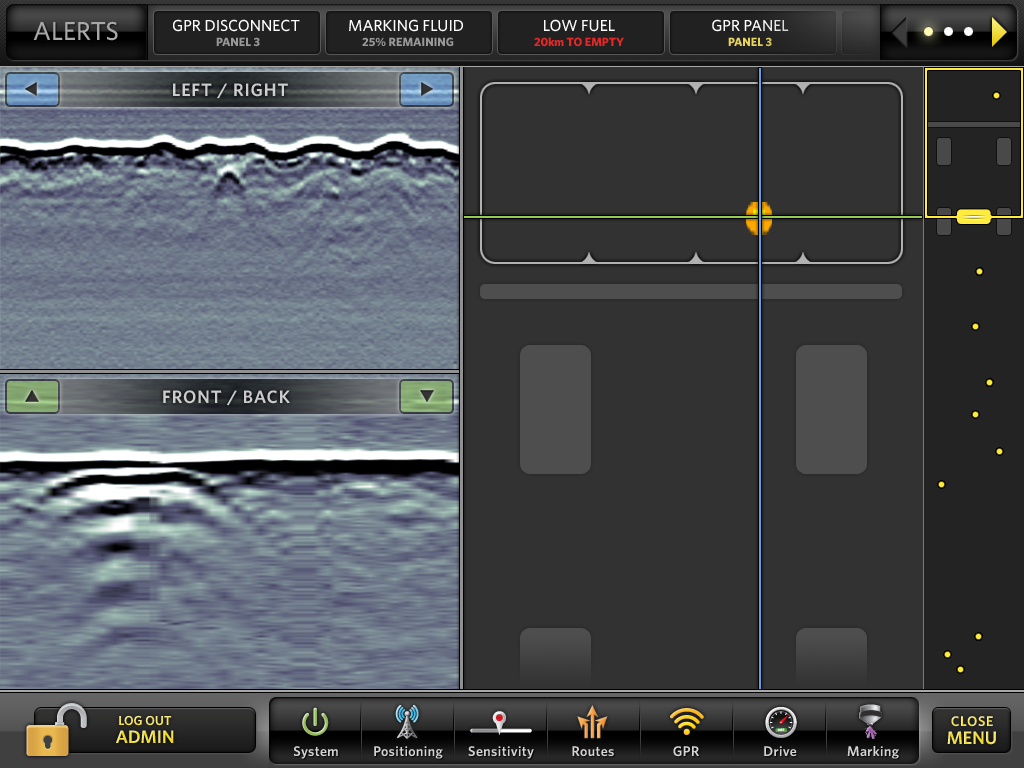 Ideate
(Design)
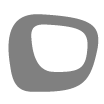 [Speaker Notes: Goal Directed Design
Reduced Choices
Sunlight Readable
Logical Hierarchy
Critical Info at the Point of Need
Improved Efficiency]
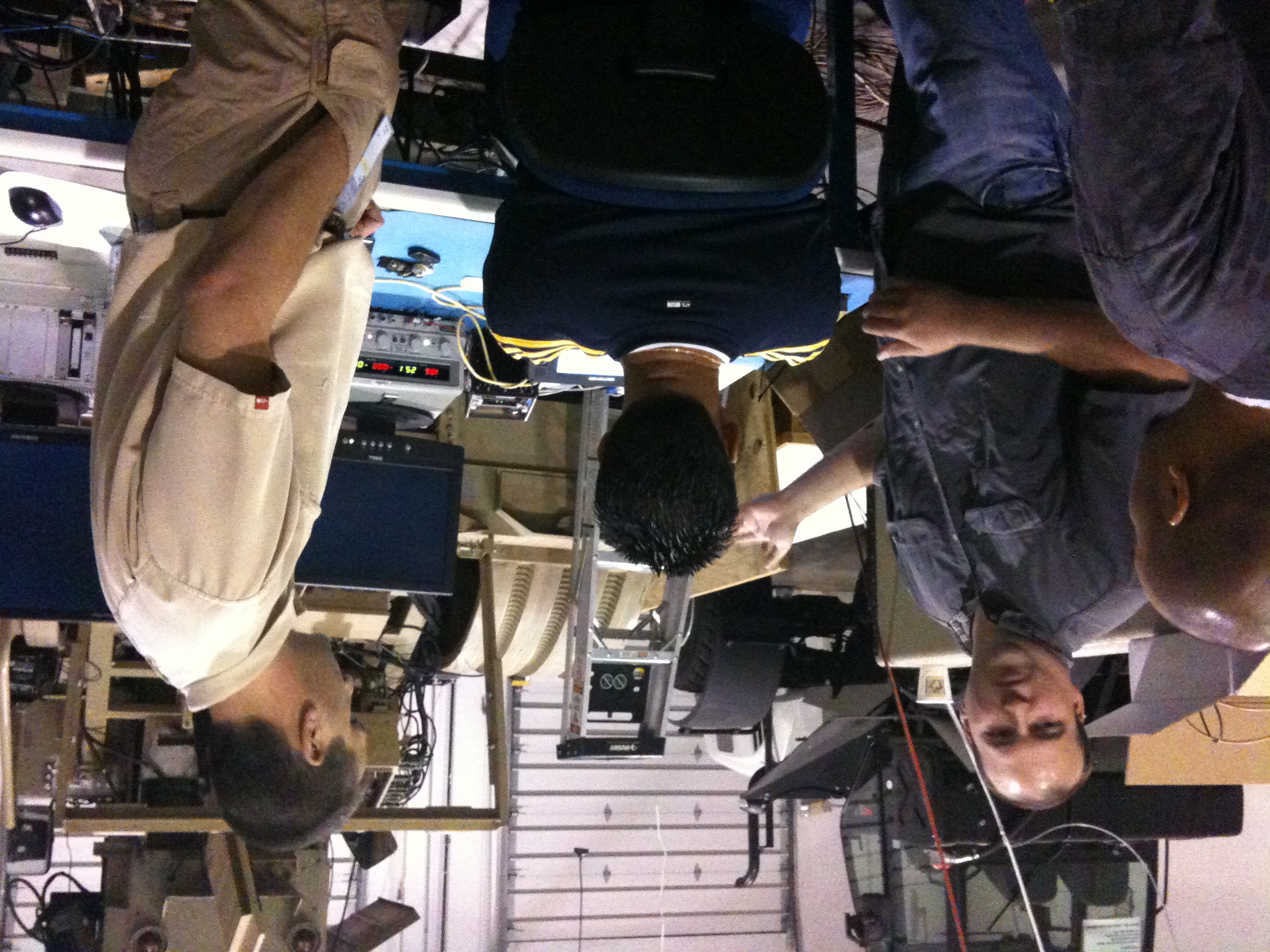 Prototype & Test
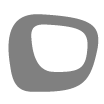 Evaluate Results
Useful
Usable
Desirable
99% of the soldiers believed that the new system enhanced their ability to perform missions.
The usability score is 12% higher than the global average.
93% of the soldiers that tried the new system wanted to deploy with it.
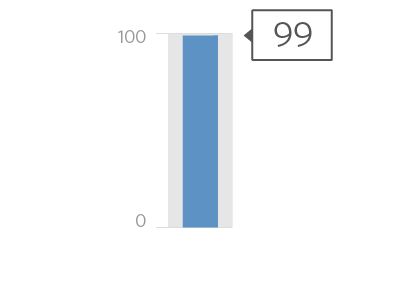 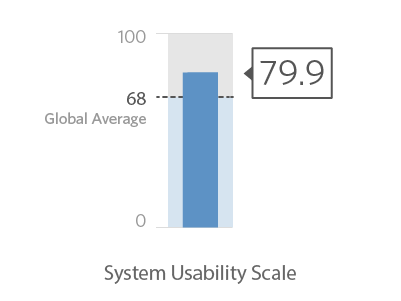 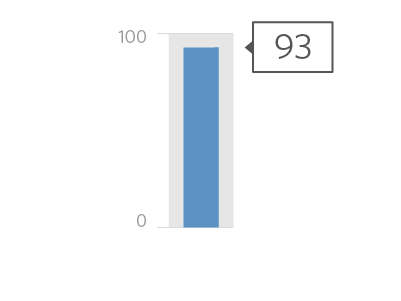 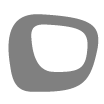 [Speaker Notes: TEMPLATE NOTES: Content Slide (example 1)]
Concluding Thoughts
Useful + Useable + Desirable = Reduced Complexity

Reduced Complexity = Increased Product Use

Increased Product Use = Increased Market Share
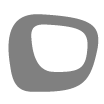 [Speaker Notes: A product must be useful if it is to be used. If it achieves no purpose it has no point and that means it is never going to be successful. A product should be usable to increase the chances of use – the more usable a product is, the more enjoyable it will be and the easier it will be to persuade others to use it. However, neither usability nor usefulness guarantees that a design will be used. There are other considerations outside of usability and usefulness that will impact the market adoption of a product.]
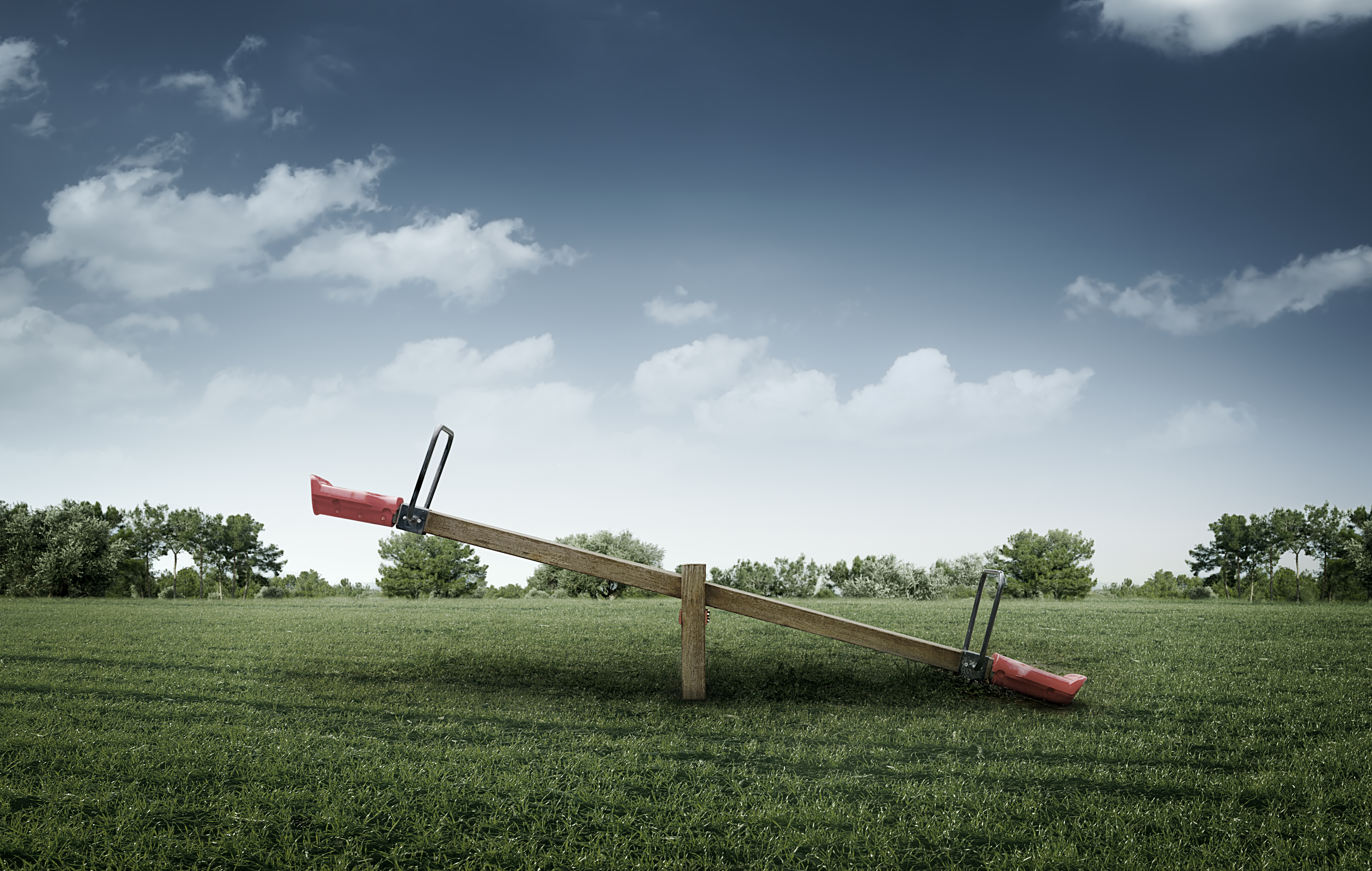 Product success begins with reducing complexity. 
And reducing complexity is up to us!
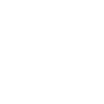 Thank You
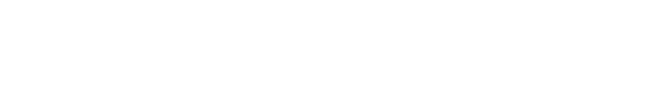 CREATE A MEANINGFUL EXPERIENCE
Connect;
andy@vlgux.com

www.vlgux.com